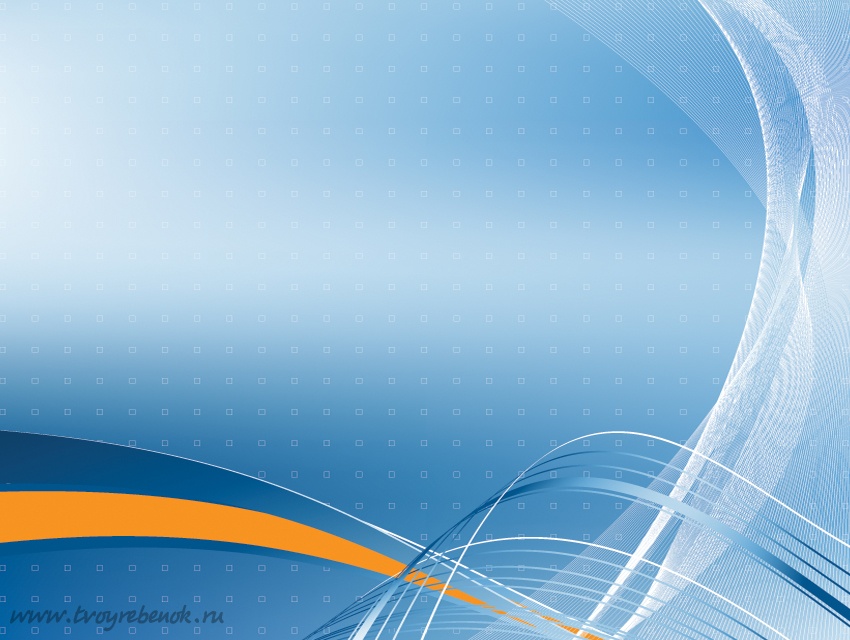 КОРРЕКЦИЯ АГРЕССИВНОГО
ПОВЕДЕНИЯ 
У ДЕТЕЙ И ПОДРОСТКОВ
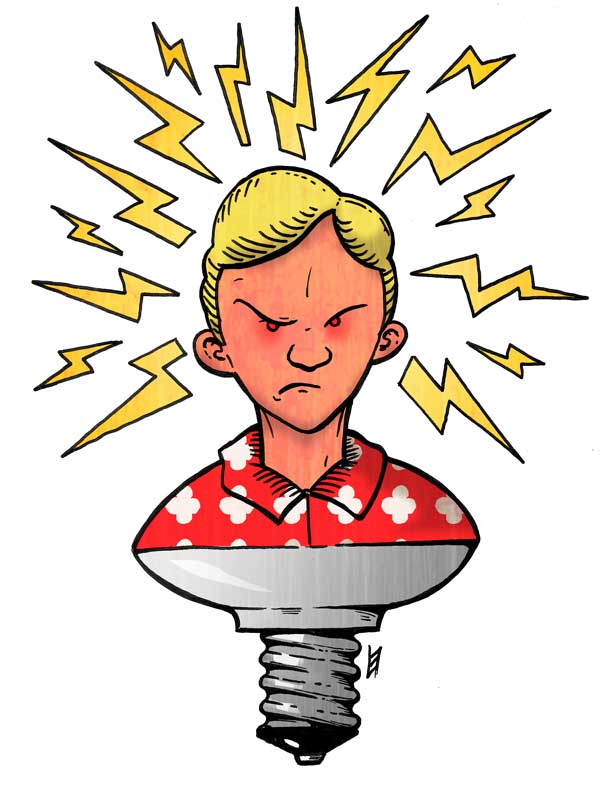 14 декабря в Семибратовском детском доме «Центр Духовного Возрождения» прошло методическое объединение психологов Ростовского района. Темой встречи специалистов стала «Коррекция агрессивного поведения у детей и подростков». Педагог-психолог Семибратовского детского дома представила на данную тему авторскую разработку коррекционного занятия, которое прошло в формате открытого урока. В ходе занятия использовались такие методики, как игротерапия, арттерапия, музыкотерапия и другие техники, которые сейчас широко используются  в психологической практике. Психолог также рассказала об особенностях работы с детьми, воспитывающимися в условиях детского дома. 
У детей из неблагополучных семей и детей сирот наблюдается деструктивное поведение, одним из проявлений которого является повышенная агрессия, которая носит разрушающий характер. Все это сочетается со скудостью представлений о мире взрослых. Семья играет важнейшую роль в развитии ребенка, в воспитании их как члена общества, а ребенок, родители которого лишены родительских прав, оказывается ущемленным. Из своей семьи он выносит опыт решения проблем силой, жестокостью по отношению к другим. 
Поэтому важно, вовремя скорректировать поведение таких детей, для их успешной социализации в будущем. Психокоррекционная  работа  включает в себя психотерапию, социально-психологические тренинги, психотехнические игры и др. С помощью таких приемов, возможно, наиболее эффективно воздействовать на эмоциональное состояние ребенка с целью восстановления и поддержания его психологического здоровья. 
педагог-психолог
Татьяна Чекина
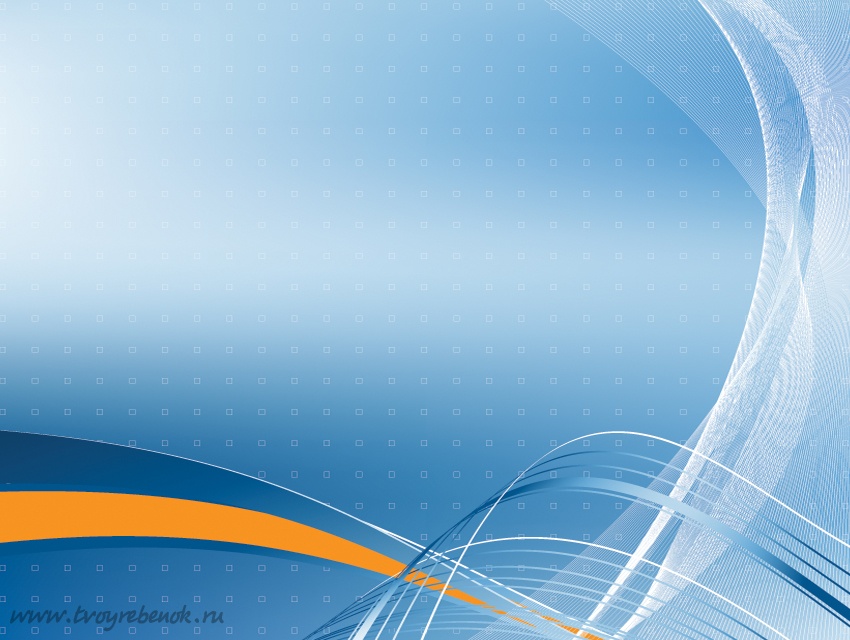 Агре́ссия (от лат. aggressio — нападение) мотивированное деструктивное поведение, противоречащее нормам сосуществования людей, наносящее вред объектам нападения, приносящее физический, моральный ущерб людям или вызывающее у них психологический дискомфорт
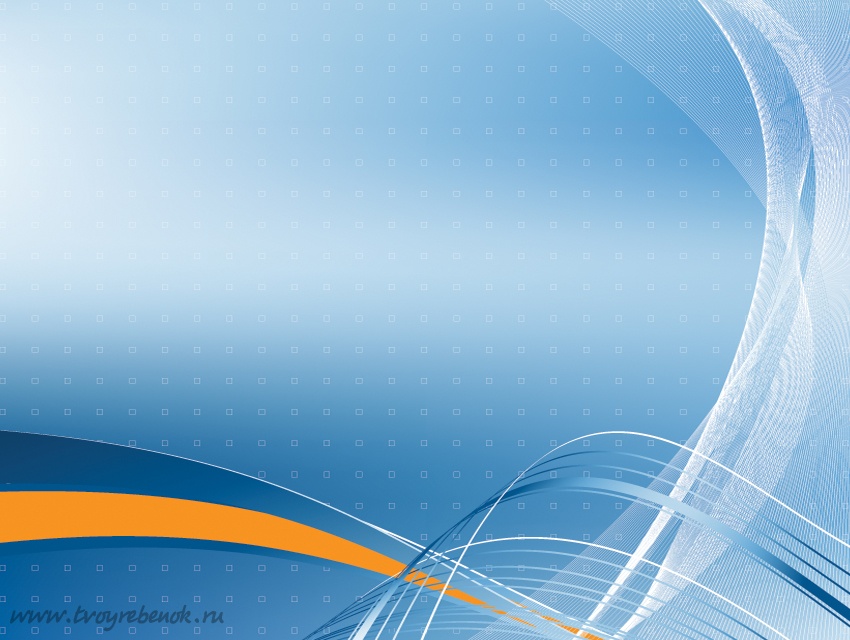 Диагностичестические критерии агрессивности для детей среднего школьного возраста и подростков

1.Угрожают другим людям  (вербально, взглядом, жестом ).
2. Инициируют физические драки.
3.Используют в драке предметы, которые могут ранить.
4.Физически жестоки по отношению к людям и животным (намеренно делают или больно).
5.Воровство  по  отношению к человеку, который не нравиться
6.Намеренная  порча имущества.
7.Шантаж, вымогательство.
8. Побег из дома.
9. Не ходит в школу, либо выгнали из школы.
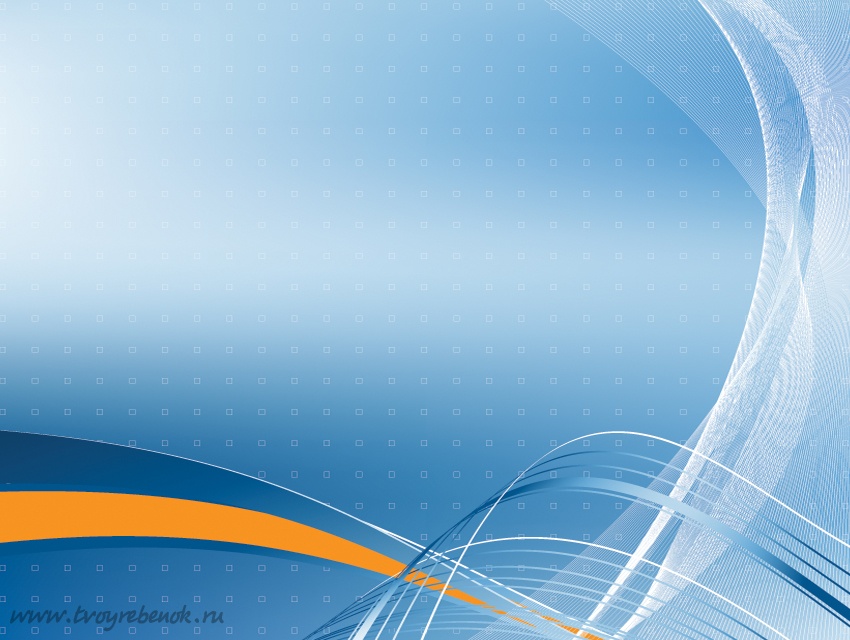 Особенности  агрессивных  детей (по М.Алворду)
Воспринимают  большой круг  ситуаций  как угрожающих, враждебных по отношению  к ним.
Сверхчуствительны к негативному отношению к себе.
Заранее настроены на  негативное восприятие  себя со  стороны  окружающих.
Не оценивают  собственную агрессию  как агрессивное  поведение.
Всегда винят окружающих   в собственном  деструктивном поведении.
В случае намеренной агрессии (нападение, порча имущества и т.д.) отсутствует  чувство вины, либо вина  проявлена очень слабо.
Склонны  не брать на себя  ответственность  за свои  поступки.
Имеют ограниченный  набор реакций на проблемную ситуацию.
В отношениях   проявляют    низкий  уровень эмпатии.
Слабо развит  контроль над своими эмоциями.
Слабо  осознают свои эмоции, кроме  гнева.
Боятся непредсказуемости в поведении родителей, воспитателей.
Имеют   неврологические недостатки:  неустойчивое, рассеянное внимание, слабую оперативную память, неустойчивое запоминание.
Не  умеют прогнозировать  последствия своих действий (эмоционально застревают на проблемной ситуации).
Положительно относятся к агрессии так,  как  через агрессию получают чувство собственной значимости и силы.
Методы  и формы психокоррекционной  работы
 с агрессивными  подростками
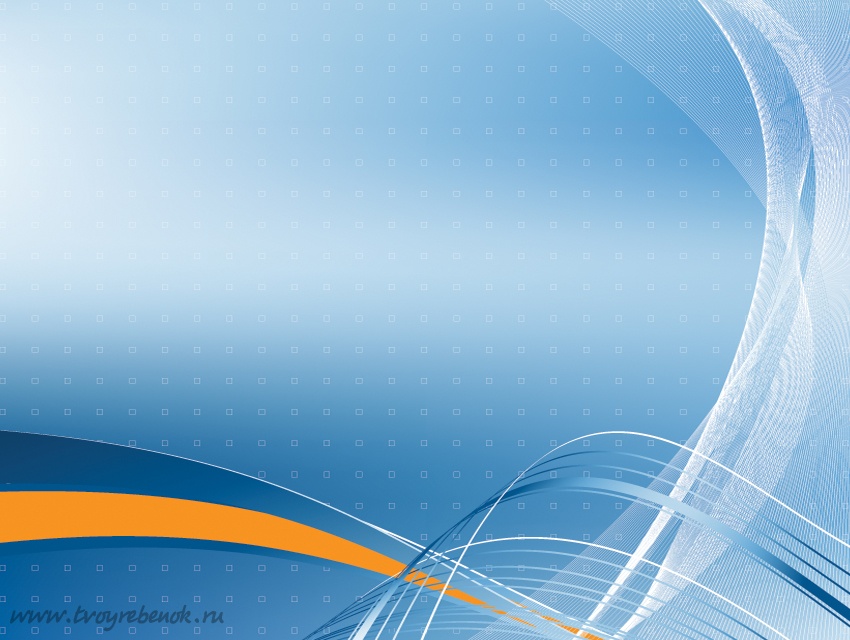 Игротерапия
    Игровая  терапия - метод  психотерапевтического  воздействия на детей и взрослых с  использованием игры. 
Арттерапия
     Основная цель арттерапии  состоит в гармонизации развития личности
через развитие способности  самовыражения и самопознания. 
Музыкотерапия
Музыкотерапия   представляет  собой  метод,  использующий  музыку  в качестве средства коррекции. 
Песочная терапия
Песо́чная терапи́я — один из методов психотерапии, это способ общения с миром и самим собой; способ снятия внутреннего напряжения, воплощения его на бессознательно-символическом уровне.
Сказкотерапия
Сказкотерапия – это метод, использующий форму для интеграции личности, развития творческих способностей, расширения сознания, совершенствования взаимодействия с окружающим миром
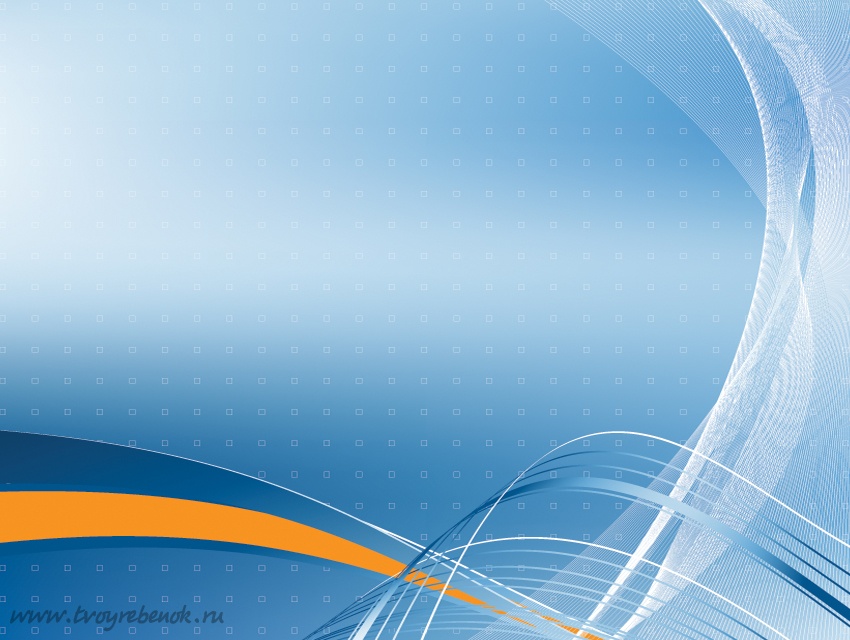 Психокоррекционное занятие
«Мой внутренний мир»
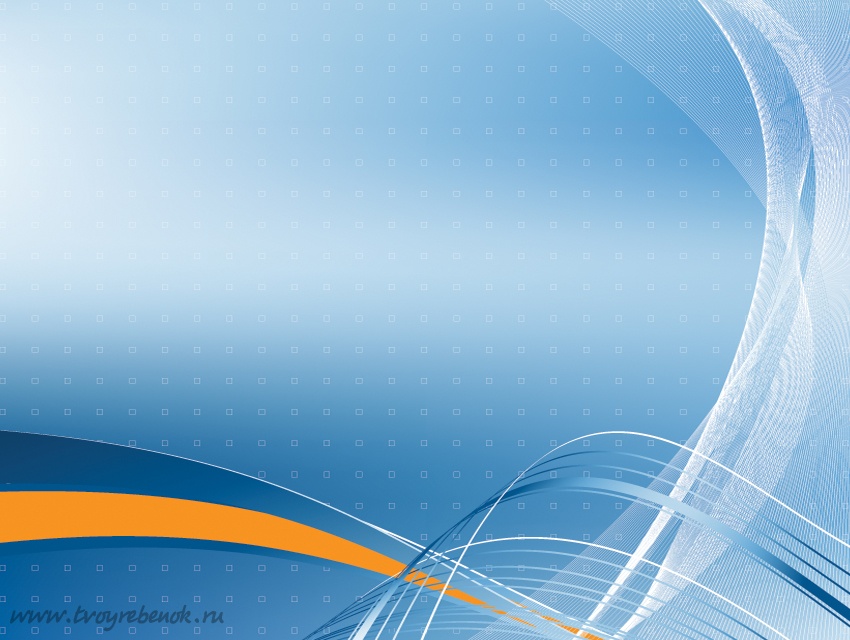 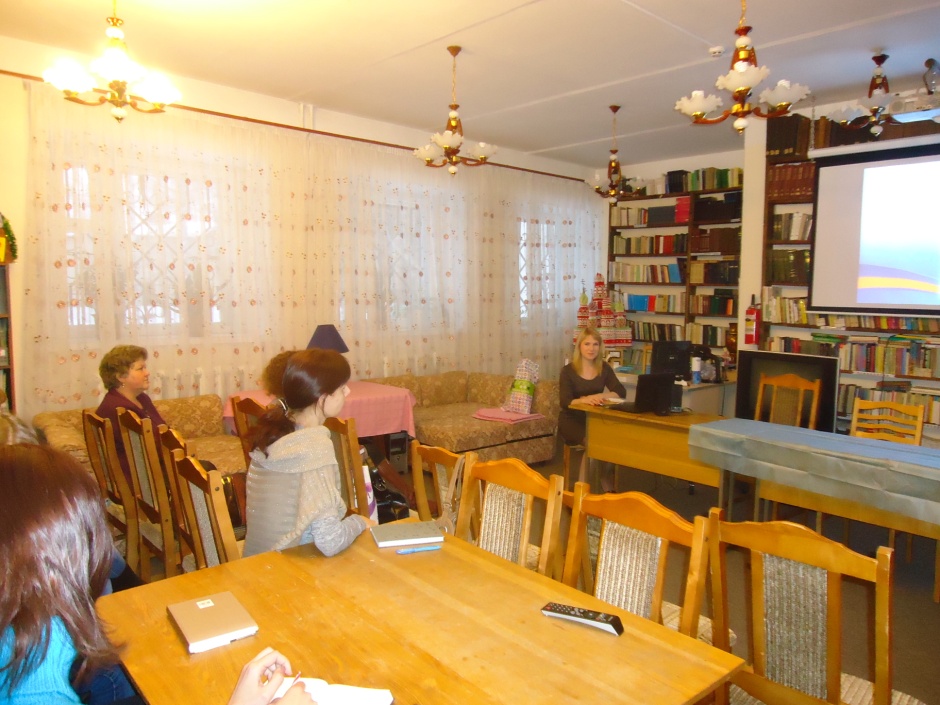 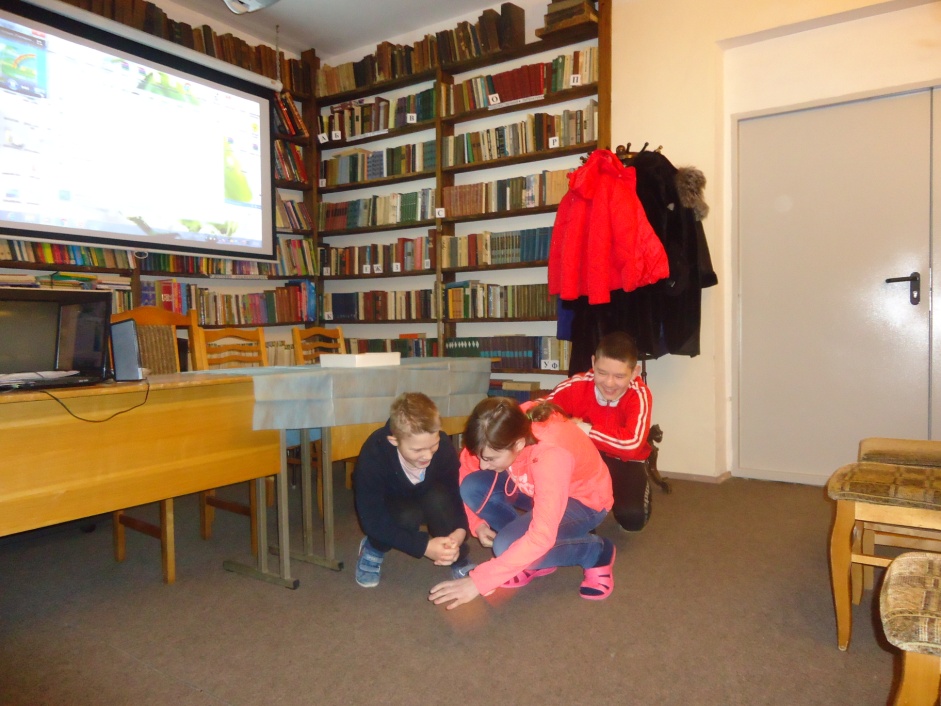 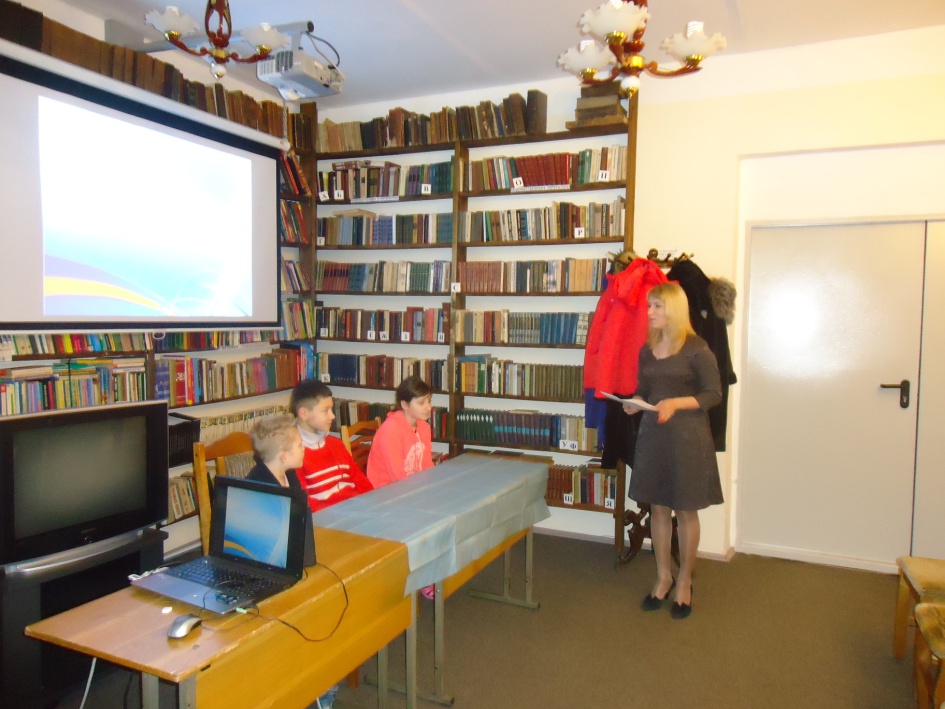 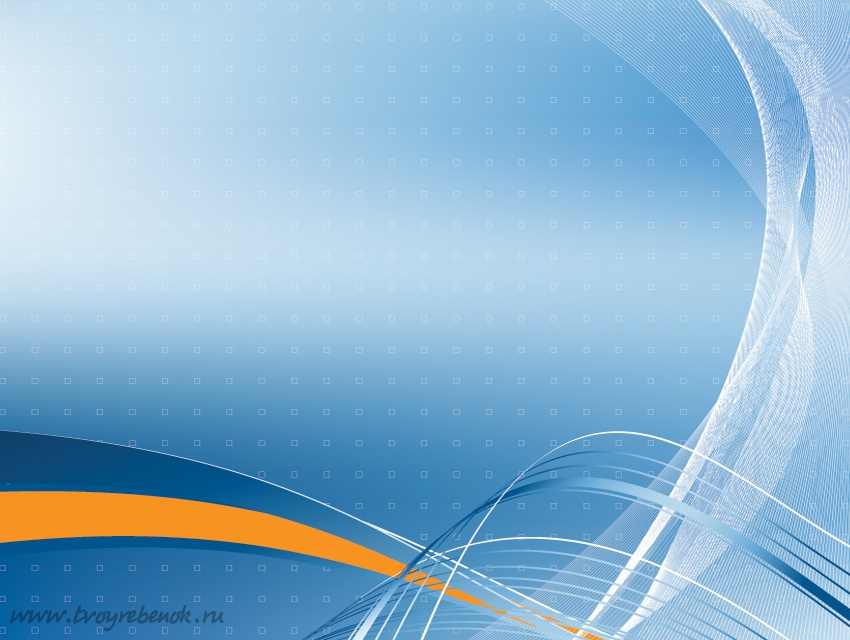 СПАСИБО ЗА ВНИМАНИЕ!